Optimize National Public Health Institutes in Safeguarding Global Health Security
Prof. Hongbing ShenDirector-General, Chinese Center for Disease Control and PreventionDeputy Director-General, National Disease Control and Prevention Administration, P. R. China
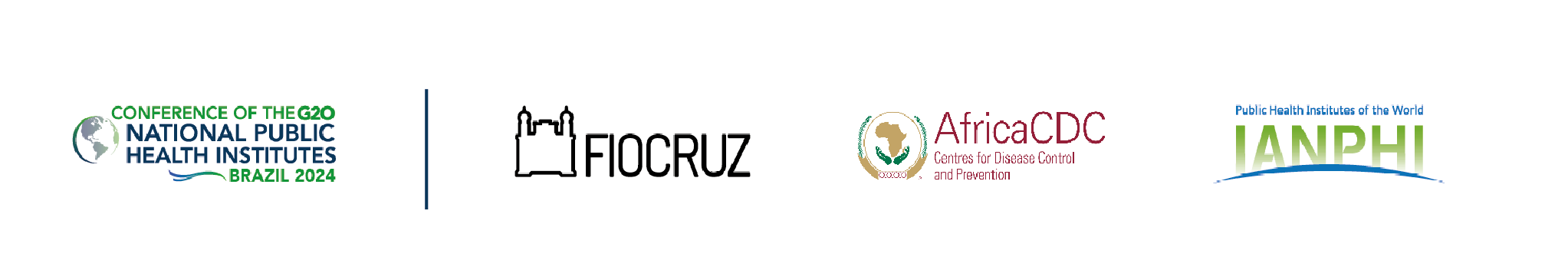 Recognizing NPHIs’ central role in addressing public health security
NPHIs in over 100 countries
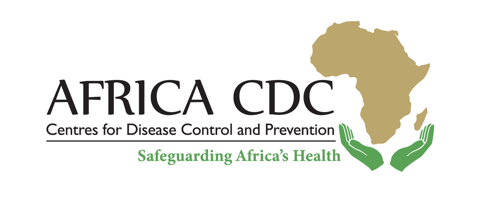 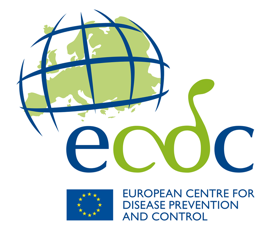 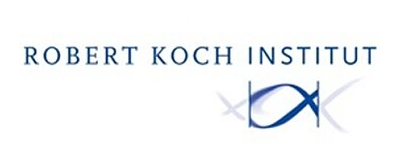 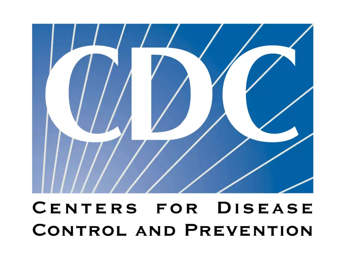 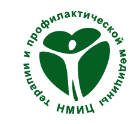 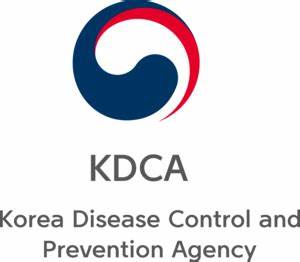 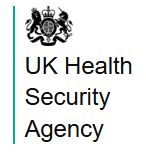 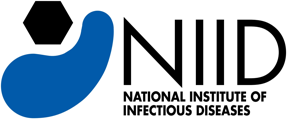 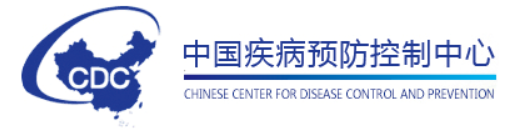 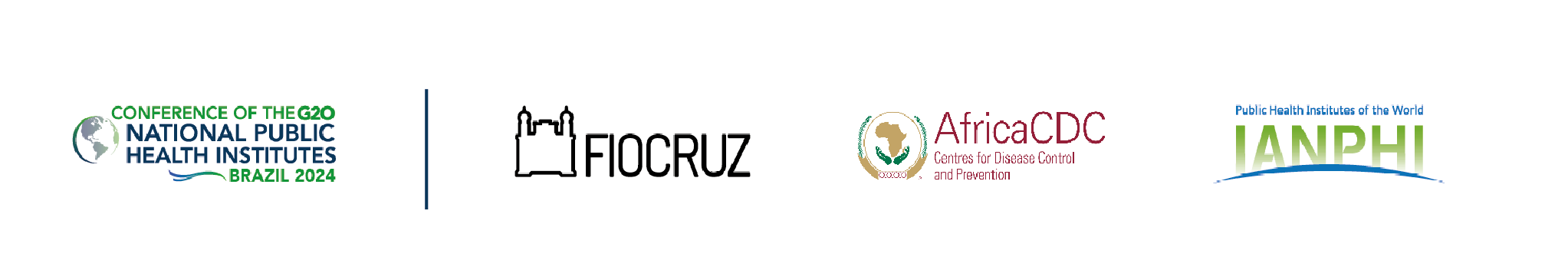 China CDC’s Field Response to public health emergencies
International
Diseases of unknown origin in Guyana
Ebola in Uganda
Plague in Malagasy 
ZIKA ,Guyana
Eobla in West Africa
Typhoon in Philippine
COVID-19, Iran, Italy, Iraq, Russia, Kuwait, Saudi Arabia
Hand, foot and mouth disease in Cambodia
Yellow fever in Agra
Earthquake, Nepal
Ebola， Congo
2018
2019
2017
2020
2023
2024
2021
2022
2014
2016
2015
2013
2012
Vaccine incident of Changsheng
VDPV Ⅱ in Xinjiang
Flooded in Sichuan and Gansu
Mpox
Flood in Beijing, Tianjin and Hebei
VDPV in Sichuan
Explosion at the Xiangshui chemical plant
MERS,Guangdong
Explosion at Tianjin Port
Earthquake,Shigatse
Pneumonic plague epidemic in Jiuquan
Earthquake,Ludian
Poisoning by pseudomonas coir in Wenshan
Earthquake, Yunnan and Qinghai
Earthquake, Sichuan
West Nile Virus Disease
Earthquake,Yiliang
PUA,Yunnan
ZIKA
Rhabdomyolysis 
Yellow fever
Rift Valley Fever
COVID-19
Flood disaster in related provinces along the Yangtze River
H7N9
Earthquake,Lushan
Radioactive contamination of food in Xinjiang
H7N9
Earthquake,Jiuzhaigou
Measles in Xinjiang
Domestic
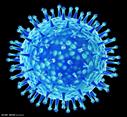 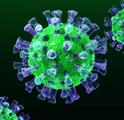 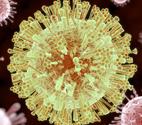 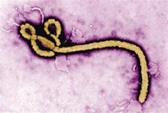 3
Requirements for operations
Activation procedures 
and levels
IMS and key functions
Job list for key roles
Public Health Emergency Operations Center in China CDC
Emergency Response Framework
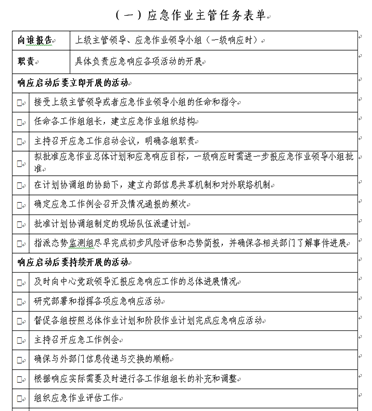 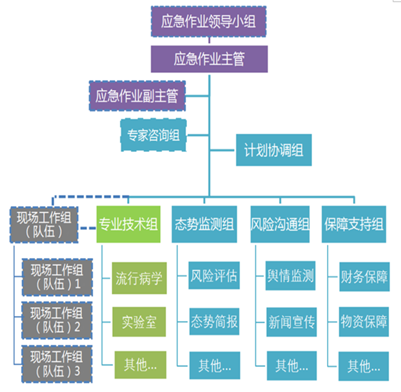 Planning
Human resource and RRT management
Deployment
Security
Logistic
Confidentiality
Others
Contributing in shaping national and international legal instruments
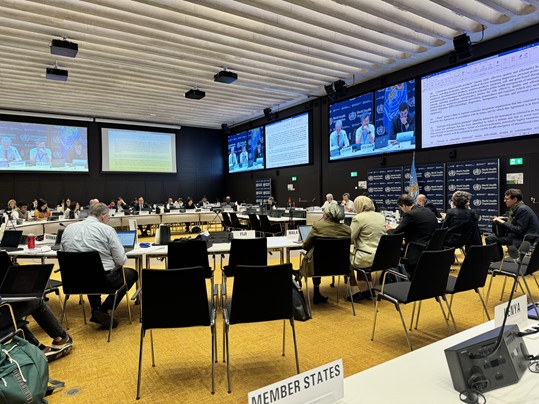 The negotiation of legally-binding Pandemic Agreement is central to strengthen future pandemic PPR
Keep the momentum and commitment
Ensure meaningful public health provisions
More voices from NPHIs are needed in the negotiation room
China CDC deeply involved in the negotiation of WGIHR and PA
Develop and update national health security laws and strategies:
China CDC has drafted and submitted the National Infectious Disease Law,  National Public Health Emergency Management Law and National Emergency Preparedness Plan for final approval
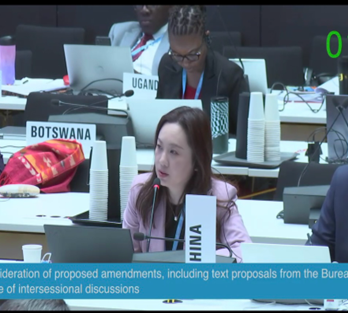 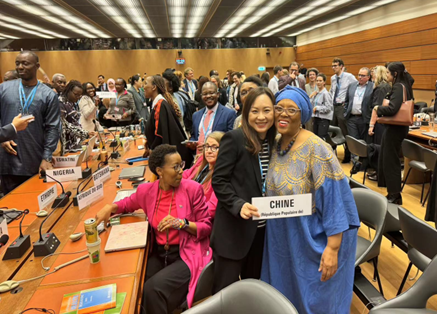 Building capacities of Rapid Response Teams (RRTs)
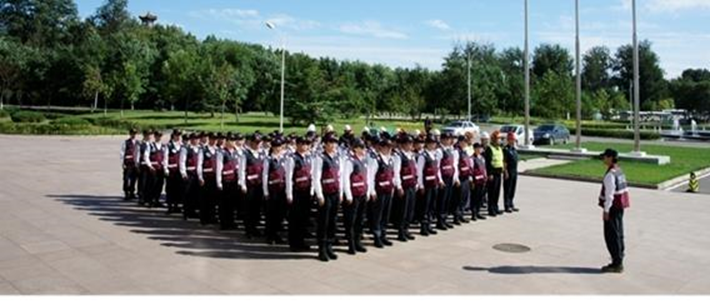 National RRT program launched in 2010
59 national teams have been developed in 31 provinces, including 20 infectious disease RRTs
4 RRTs in China CDC:
Infectious disease
Poisoning incident
Nuclear and radiation event
Natural Disasters
RRT standards, contingency plan and rapid deployment mechanism are in place
Conduct trainings and exercises every year
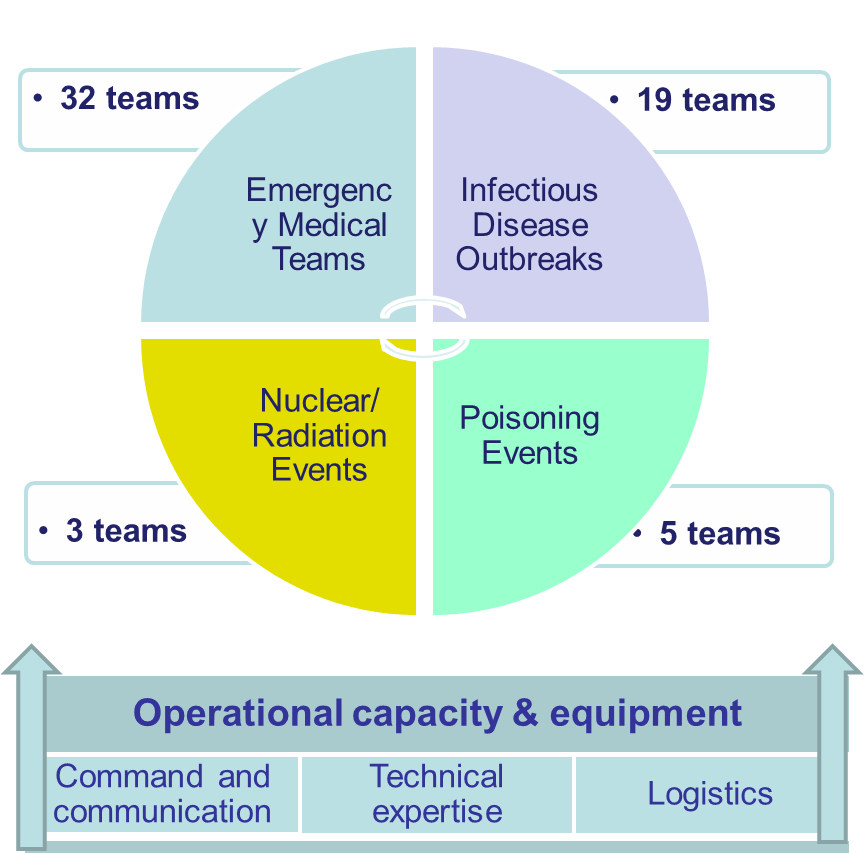 Develop rapidly deployable and self-sufficient mobile teams
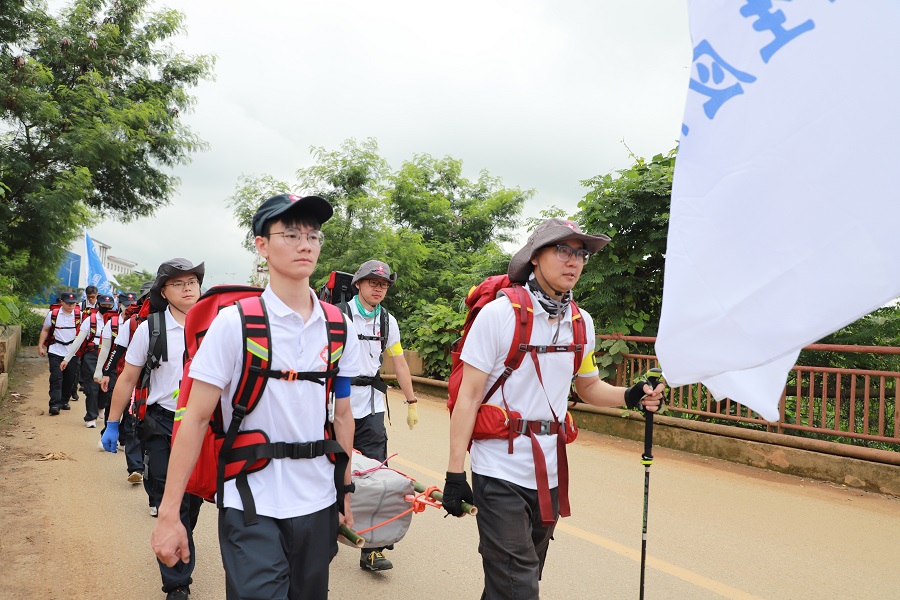 Necessary equipment and logistic support for individuals, teams and camps
Mobile BSL-3
Mobile commanding center with satellite communication
Mobile logistics cabin: kitchen, shower room, sleeping room 
Be prepared for future international missions and contribute to global workforce network
Joined the technical advisory group of and discussions with GHEC
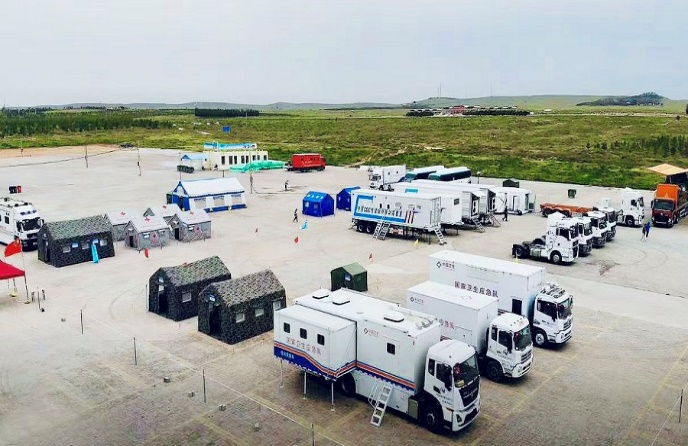 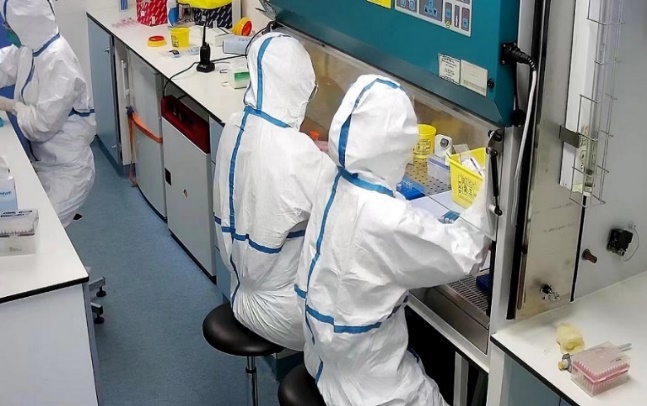 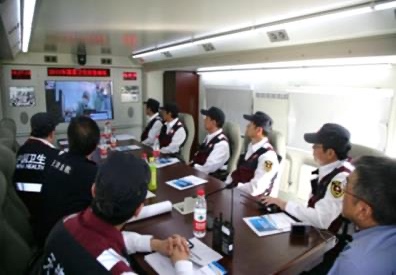 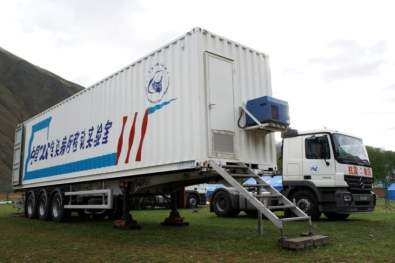 Bi-regional GOARN Tier 1.5 Training 18-20 June, 2024
Co-organized by China CDC, GOARN, and WHO WPRO, supported by RKI, Japan NIID, GD CDC
67 emergency responders participated in the training: Brunei Darussalam, Cambodia, China, Indonesia, Lao PDR, Malaysia, Singapore, Sri Lanka, Thailand and Viet Nam
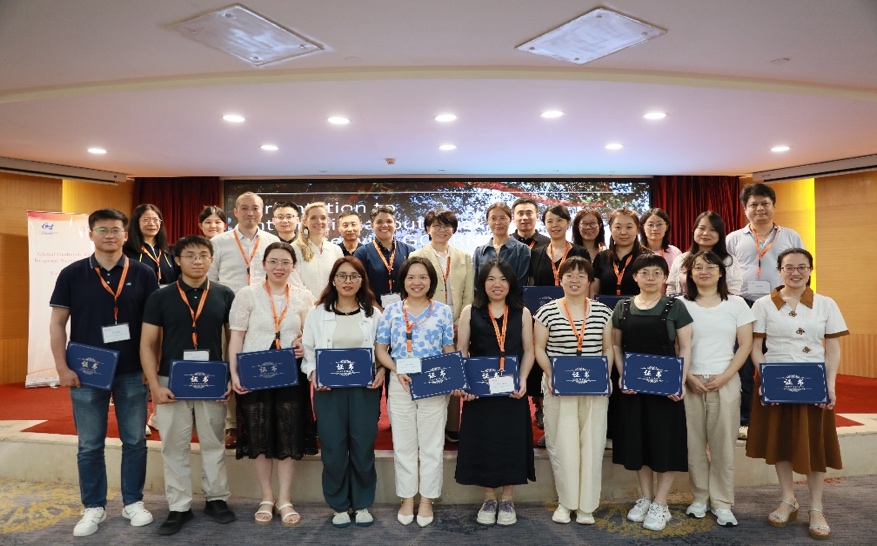 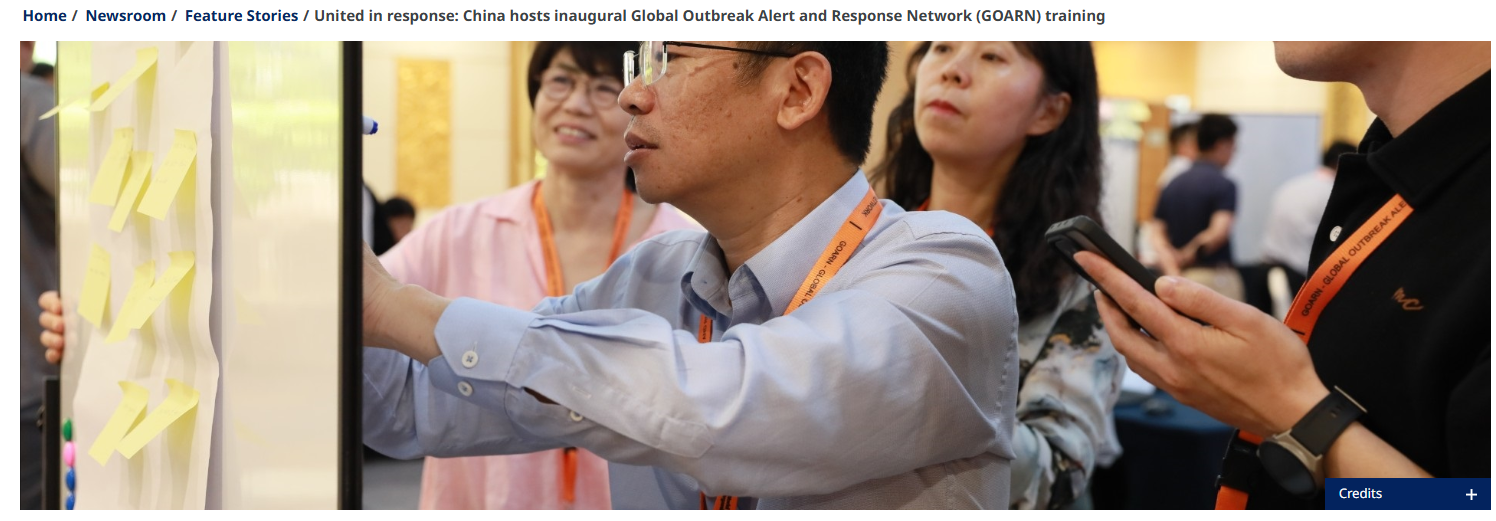 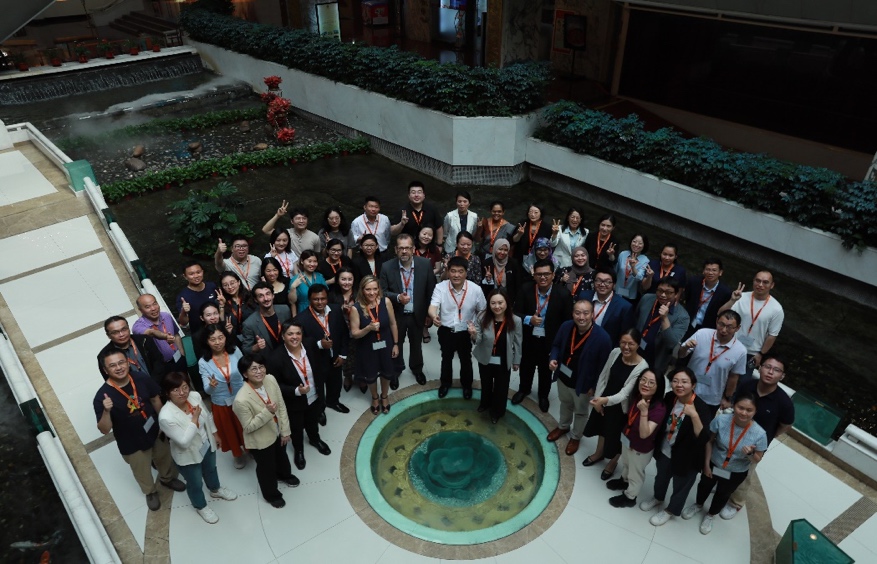 National contest of health emergency technical skills
2024: epi investigation skills contest
Public health technical staff from 31 provincial CDCs
2017 contest: medical rescue, chemical poisoning, infectious diseases
2015 contest: chemical poisoning, infectious disease
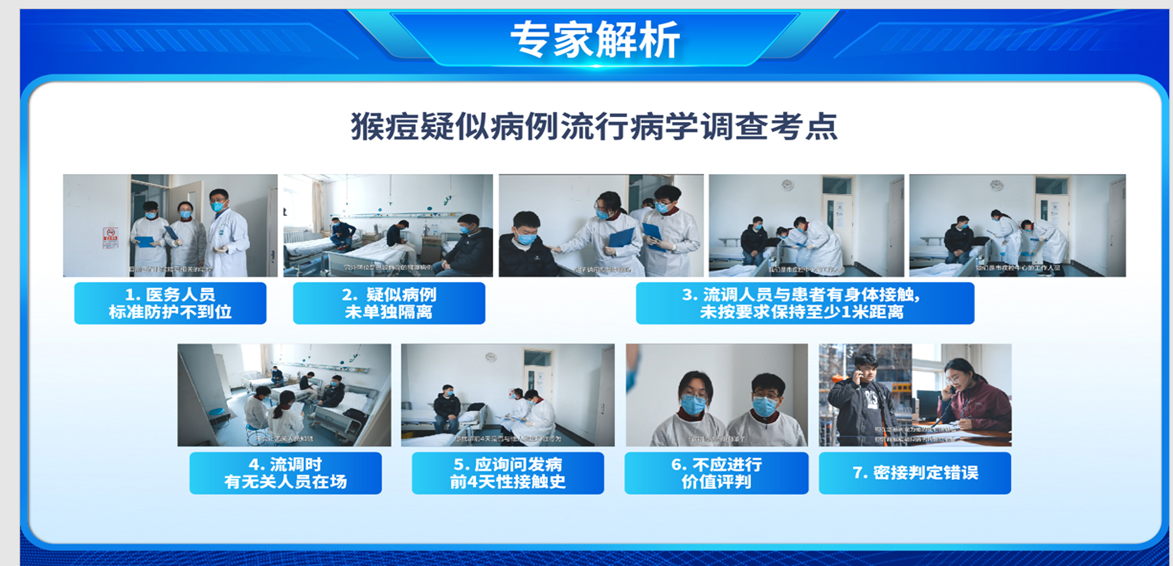 China-Africa Collaboration
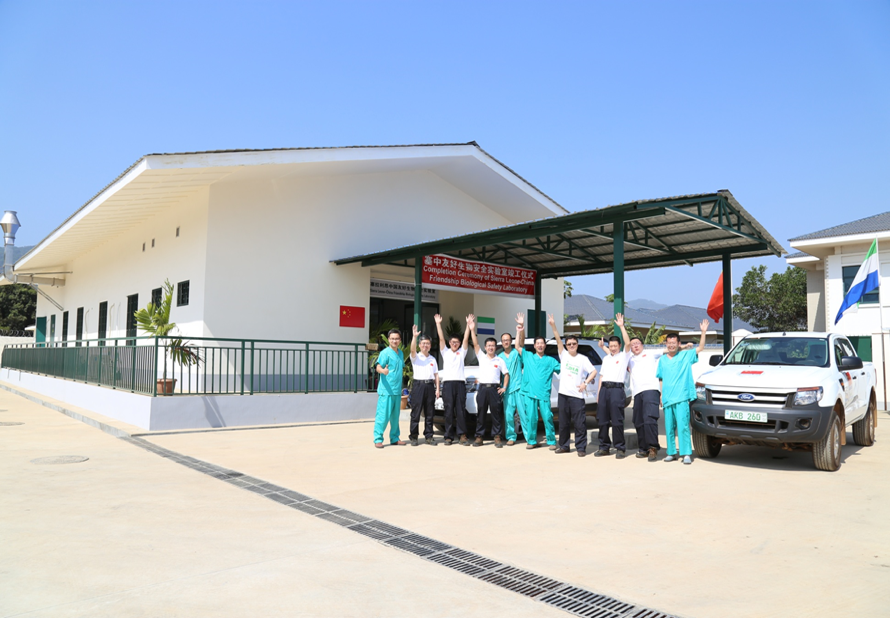 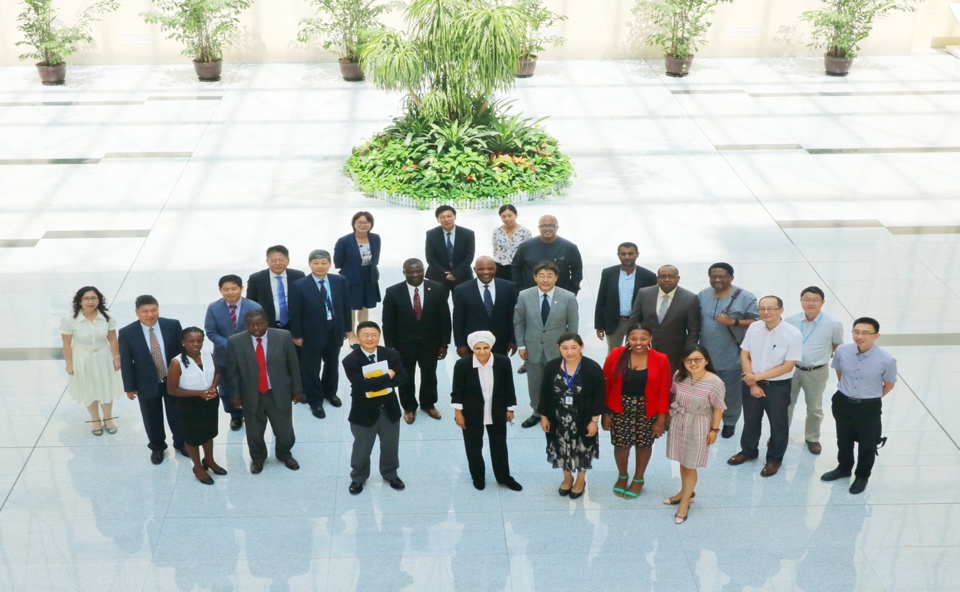 Founding partner of Africa CDC
Joined the ACDC task force meeting and multinational working group meeting
Provided support in implementation plan drafting, RCC selection and external evaluation
Trained ACDC fellows 
BSL-3 Laboratory in Sierra Leone
Since 2014, over 200 China CDC staff were deployed to the lab for short and long-term support
Assigned senior experts working in Africa CDC
 2 experts per year
 Convened high level meetings
 Bilateral visit exchange between China and African countries
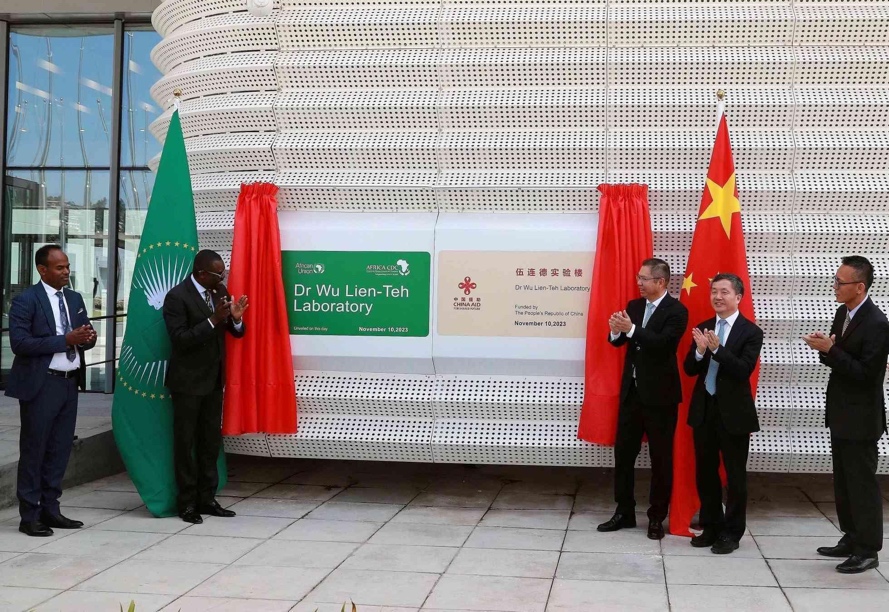 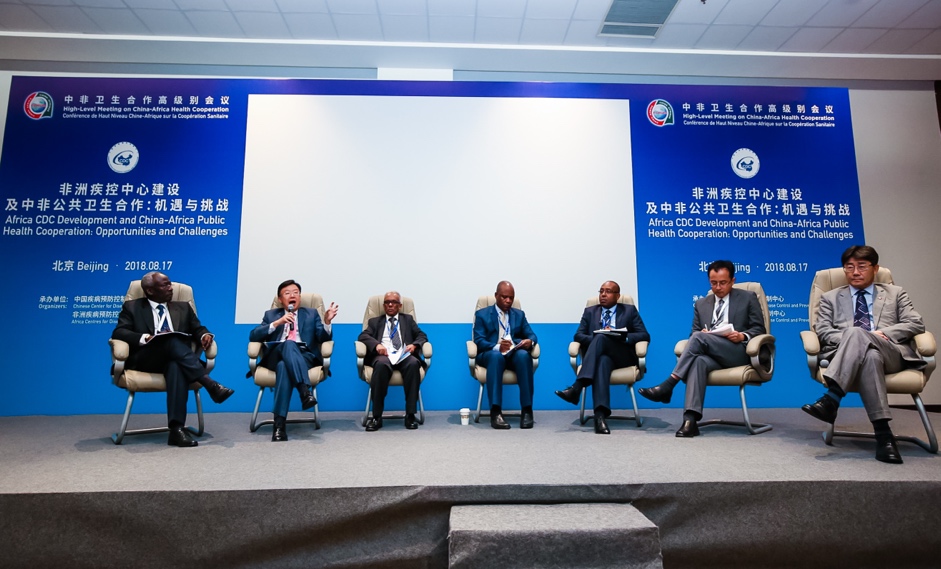 Origado
Thank you
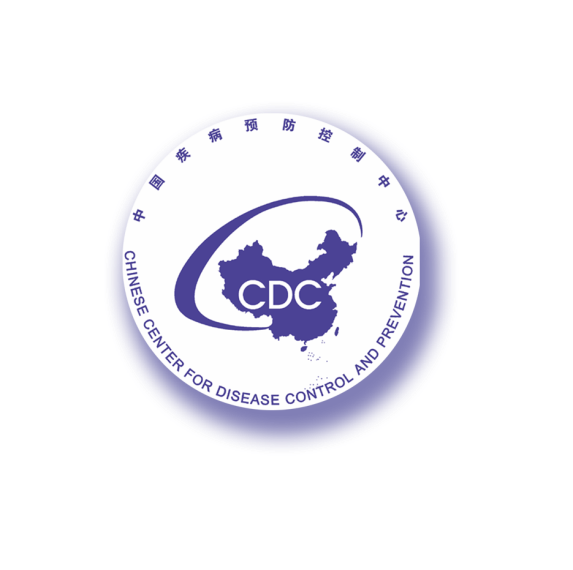 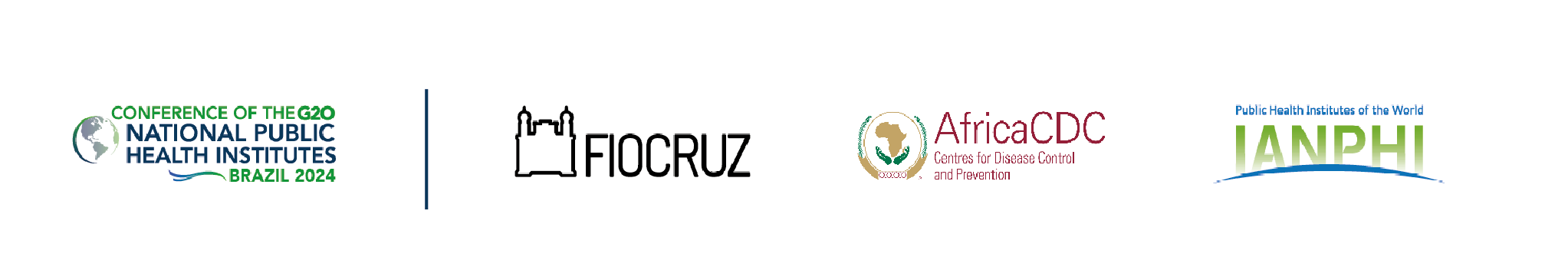